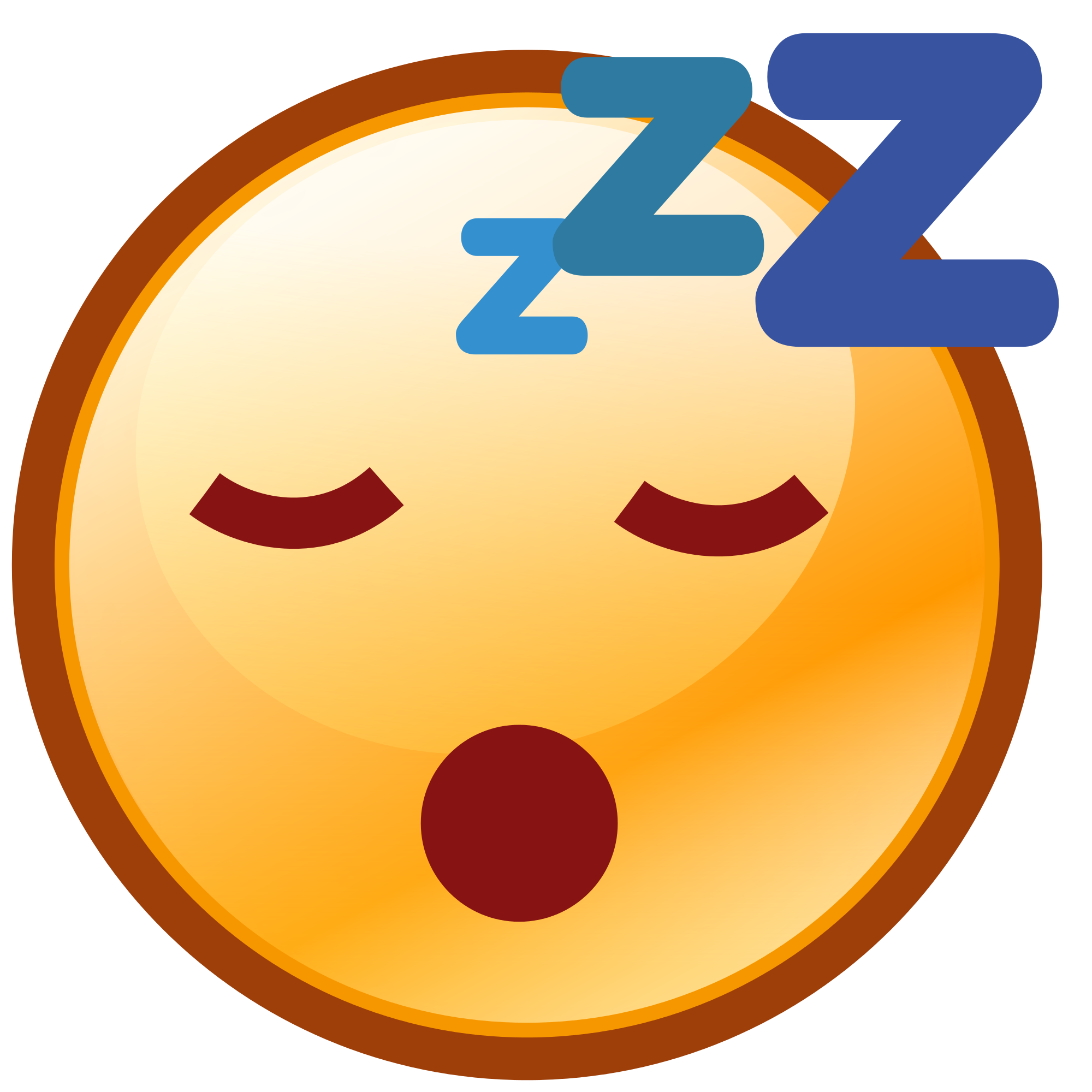 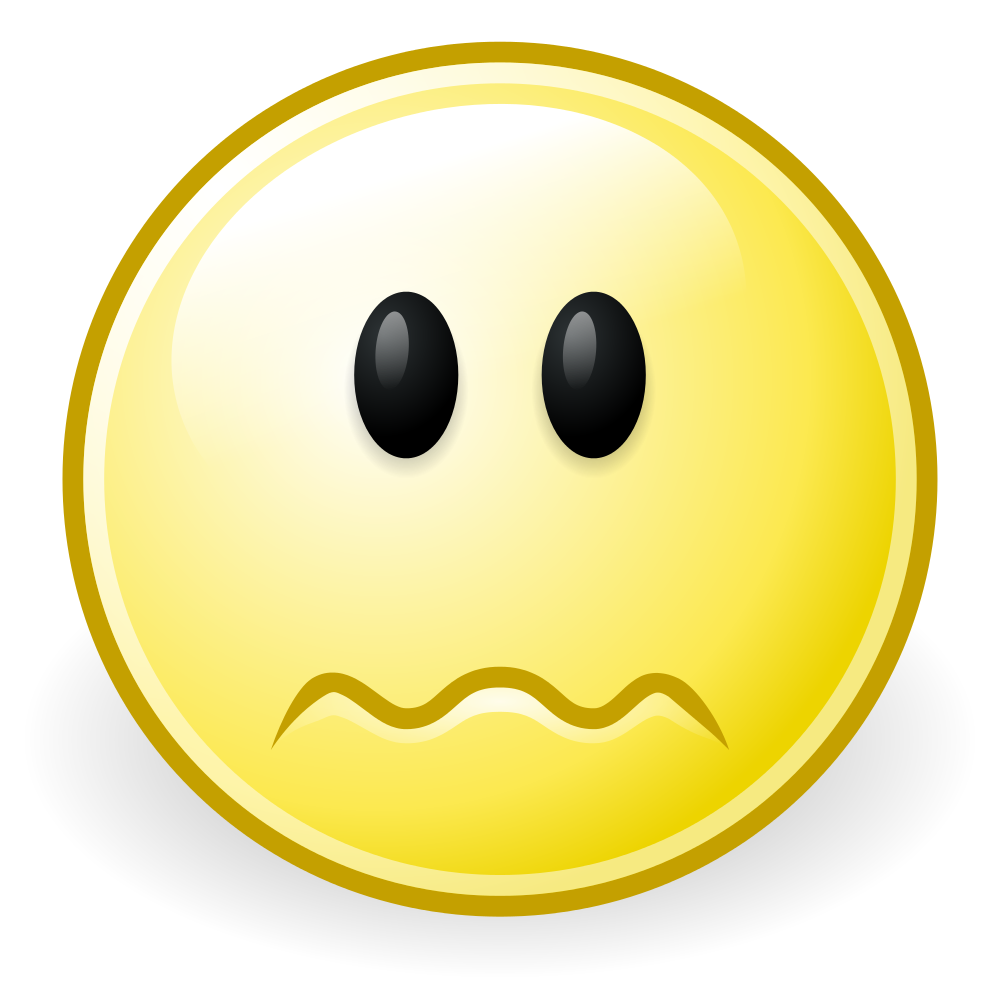 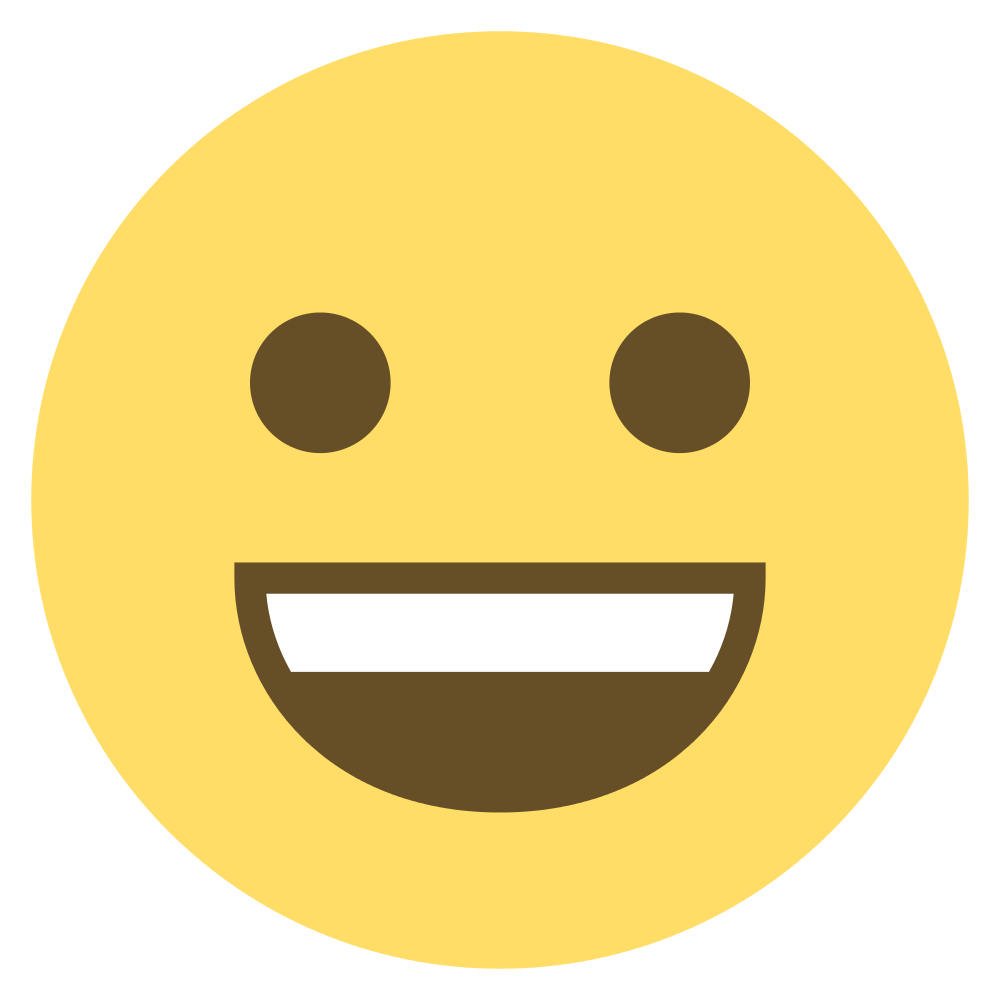 ¿Cómo estás?
¿Cómo estás?
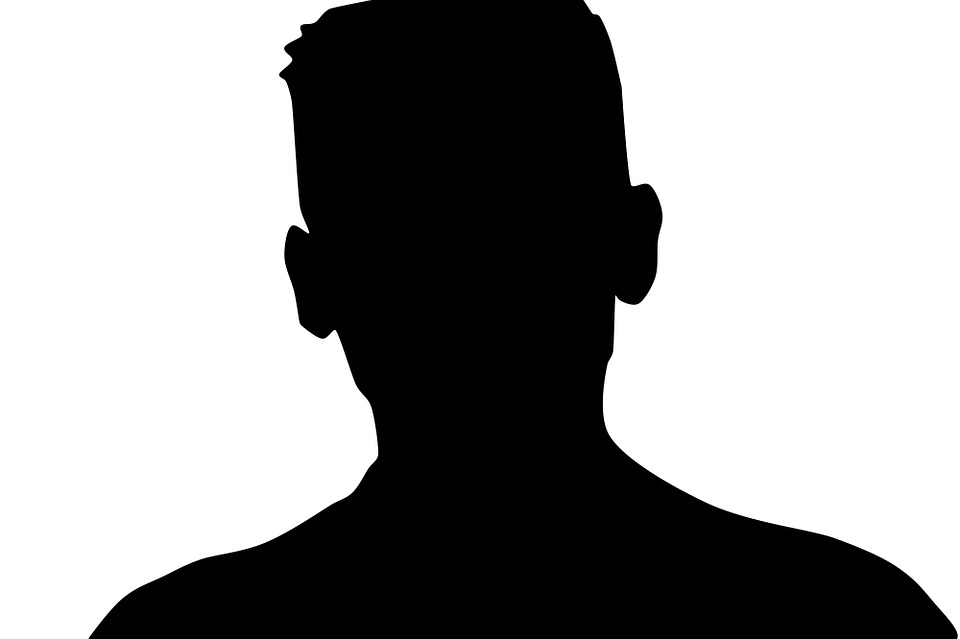 ¡Estoy bien!
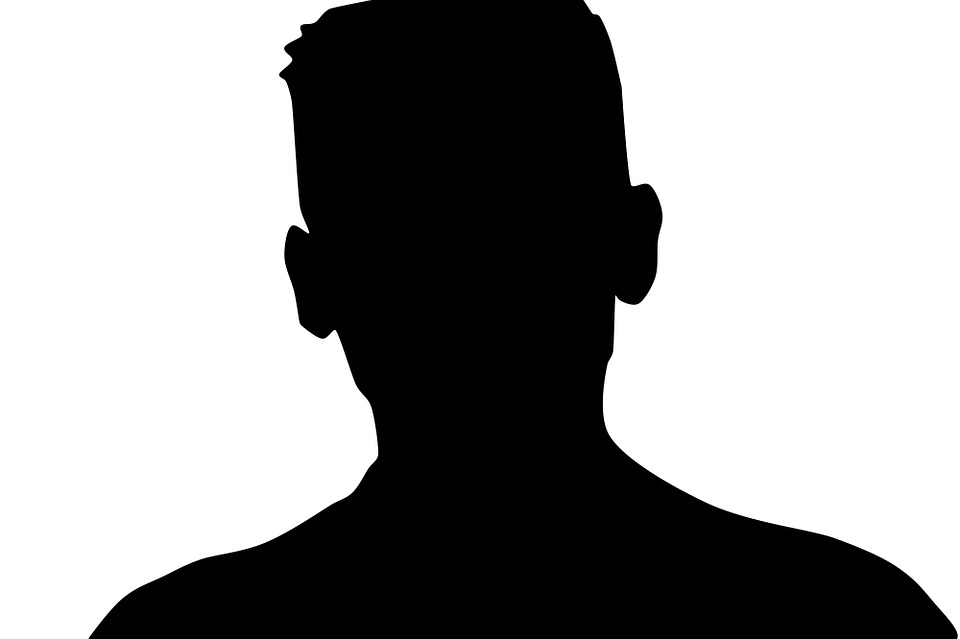 Estoy bien
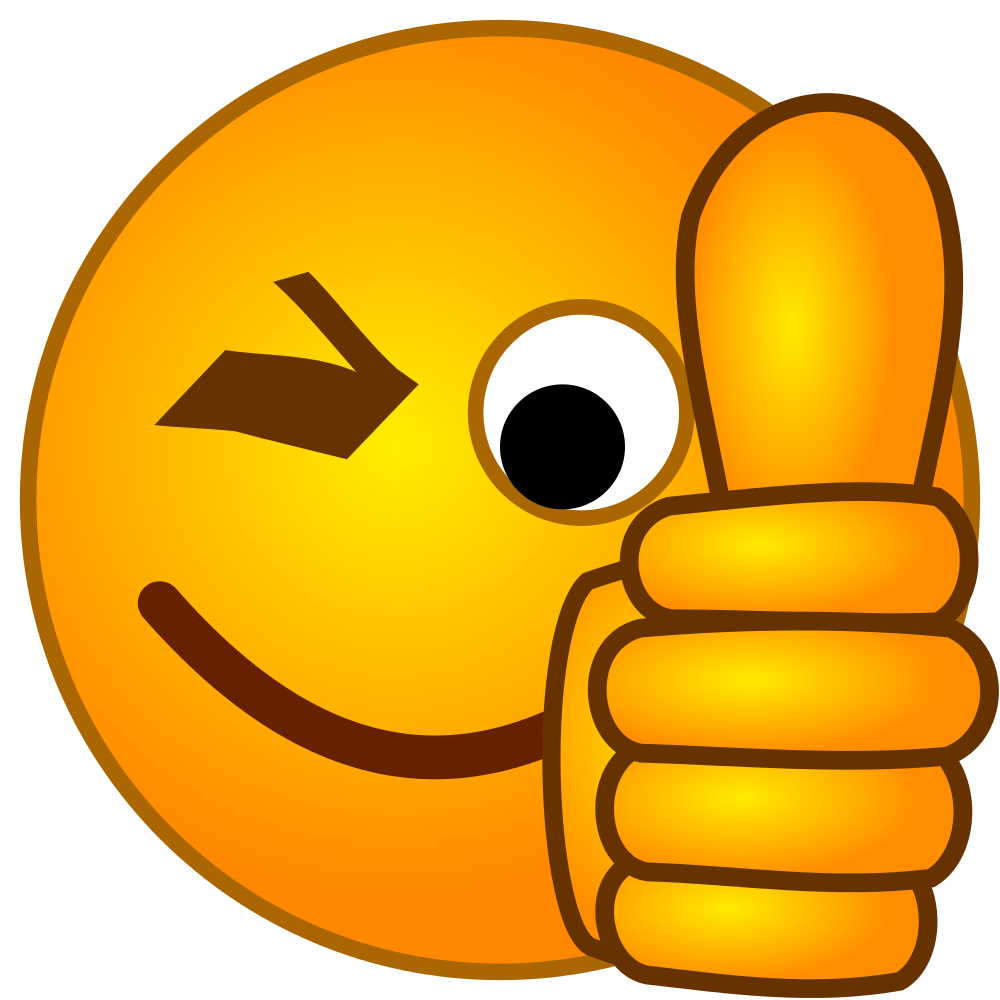 Estoy Mal
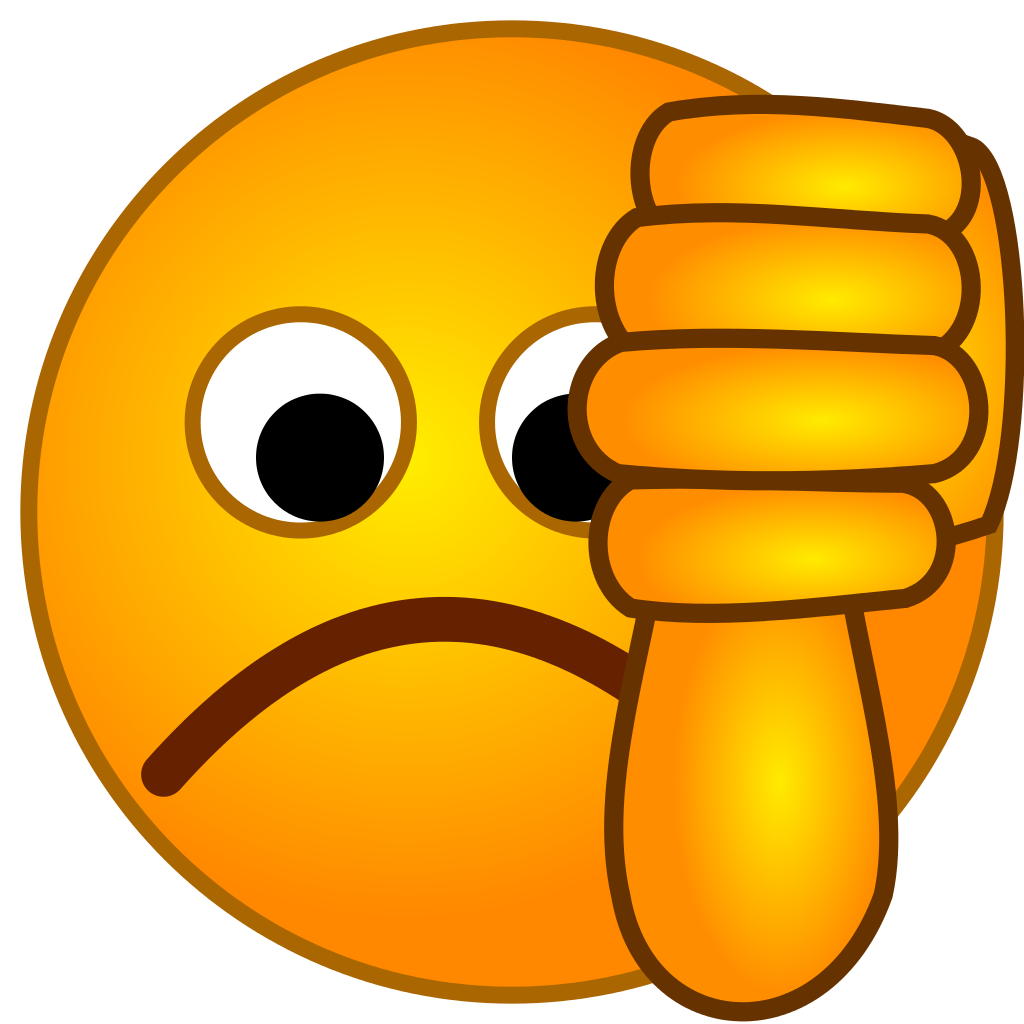 Estoy enfermo/A
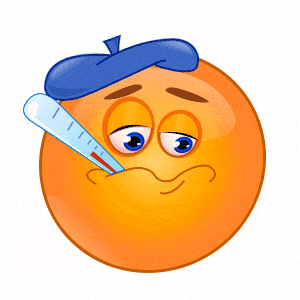 Estoy Feliz						Estoy 	Feliz
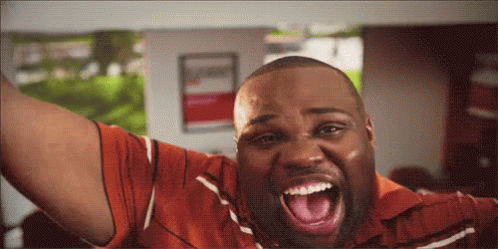 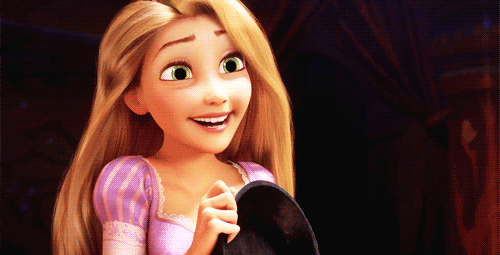 Estoy cansado/A
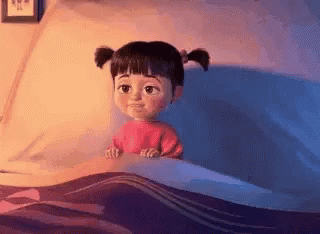 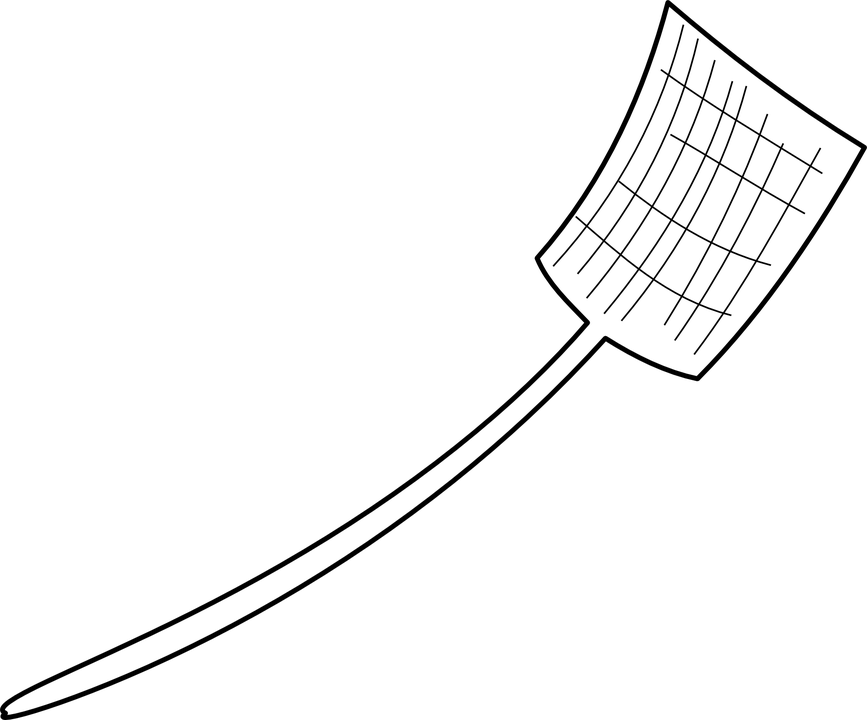 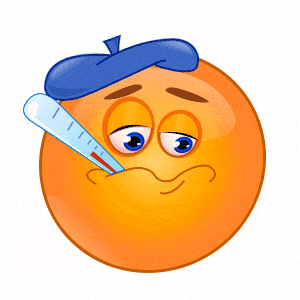 Mata mosca
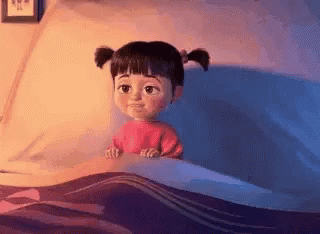 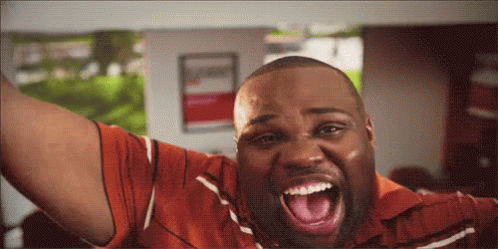 Estoy aburrido/A
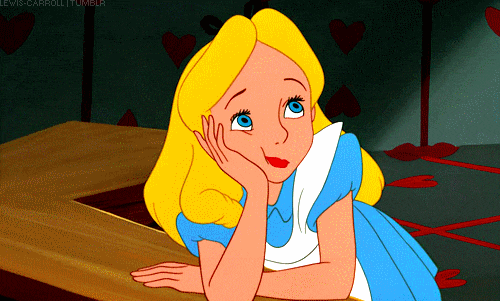 Estoy Triste
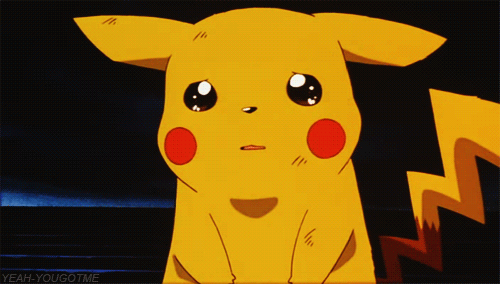 Estoy nervioso/a
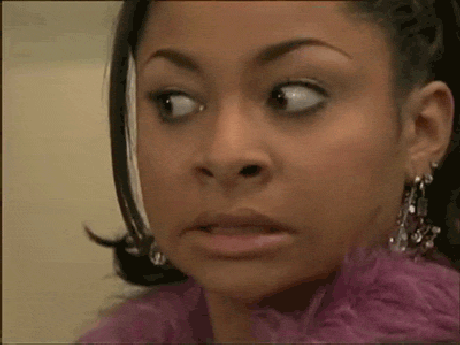 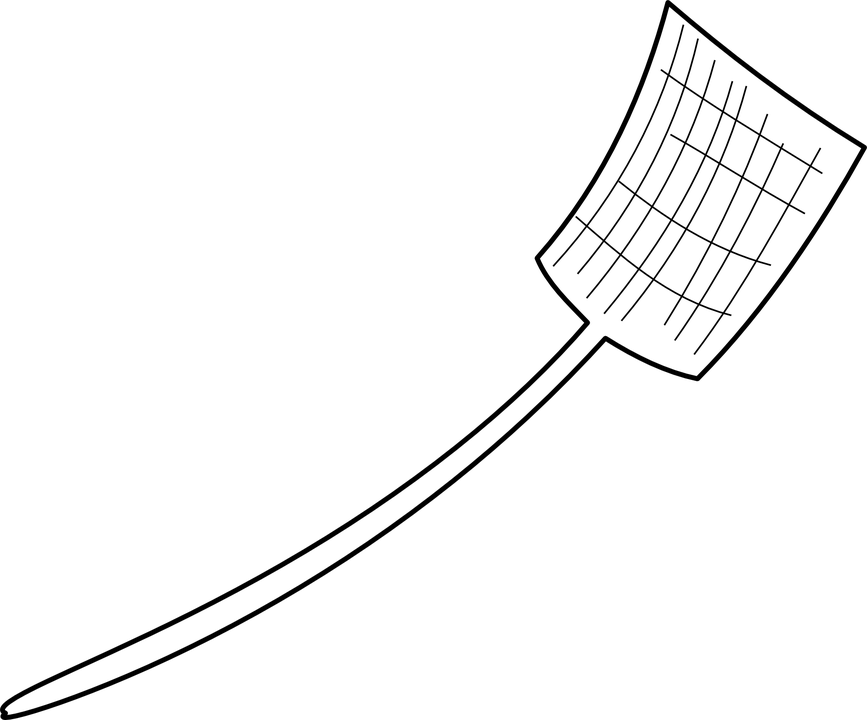 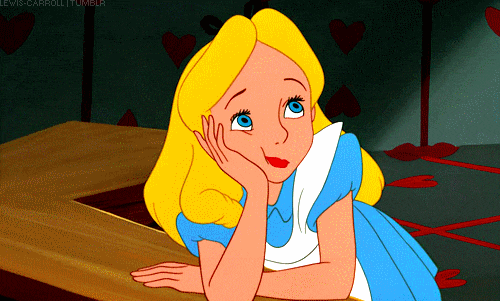 Mata mosca
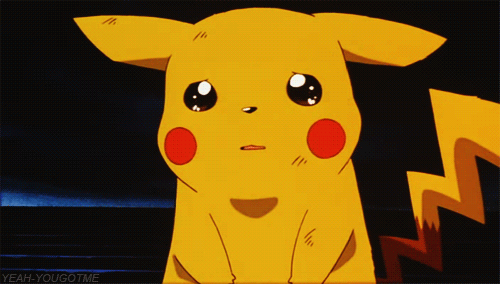 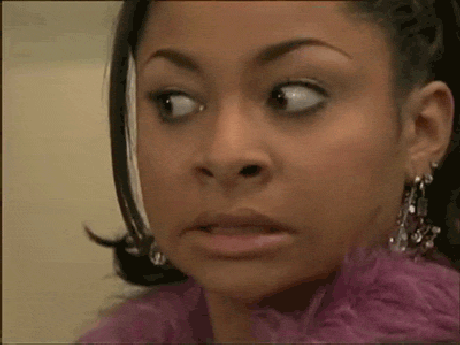 Aburrido/a
Triste
Enfermo/a
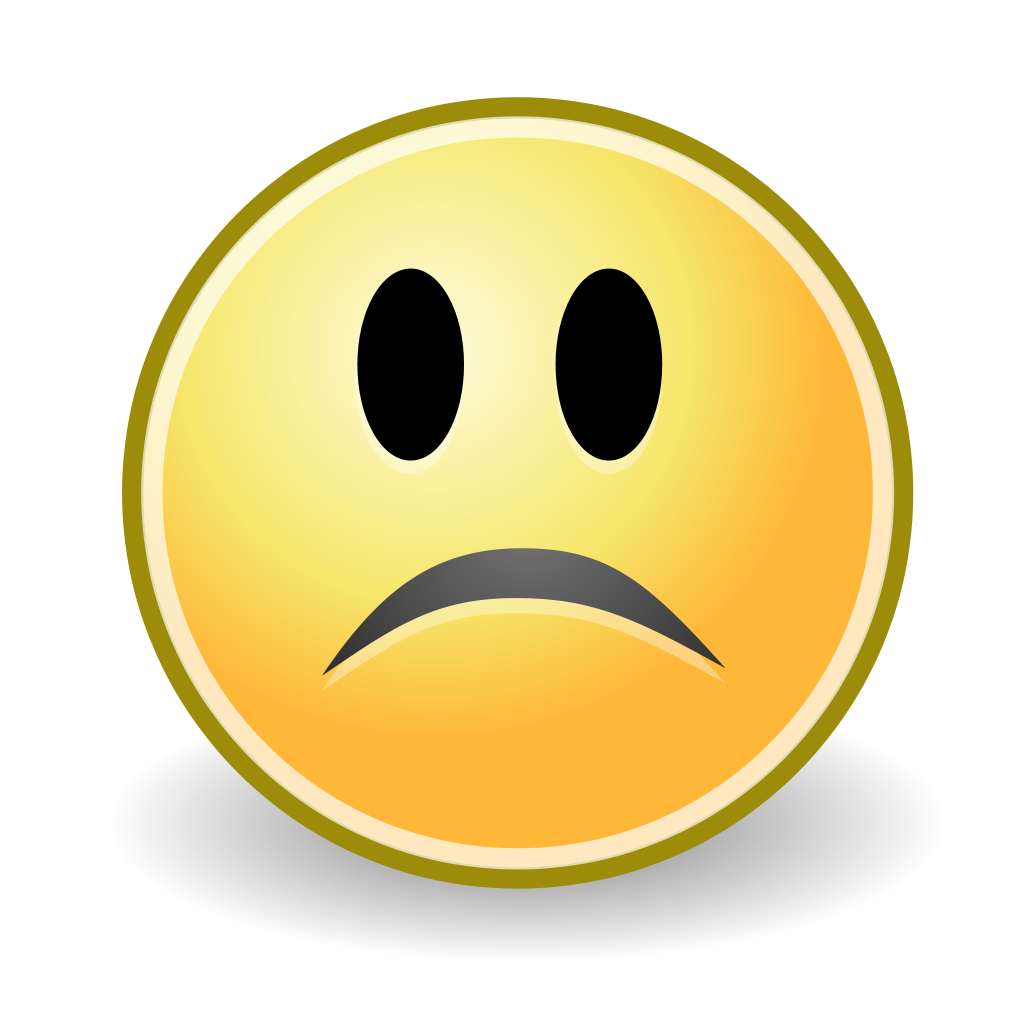 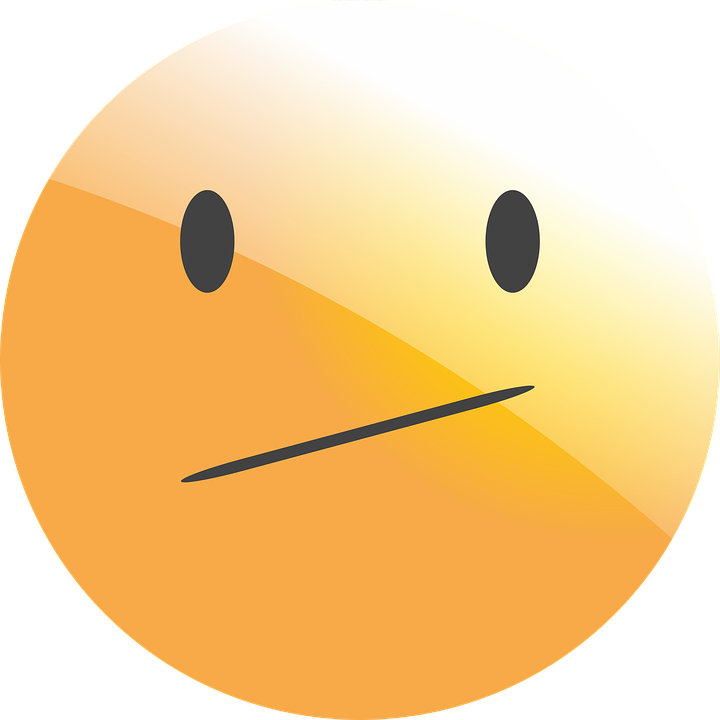 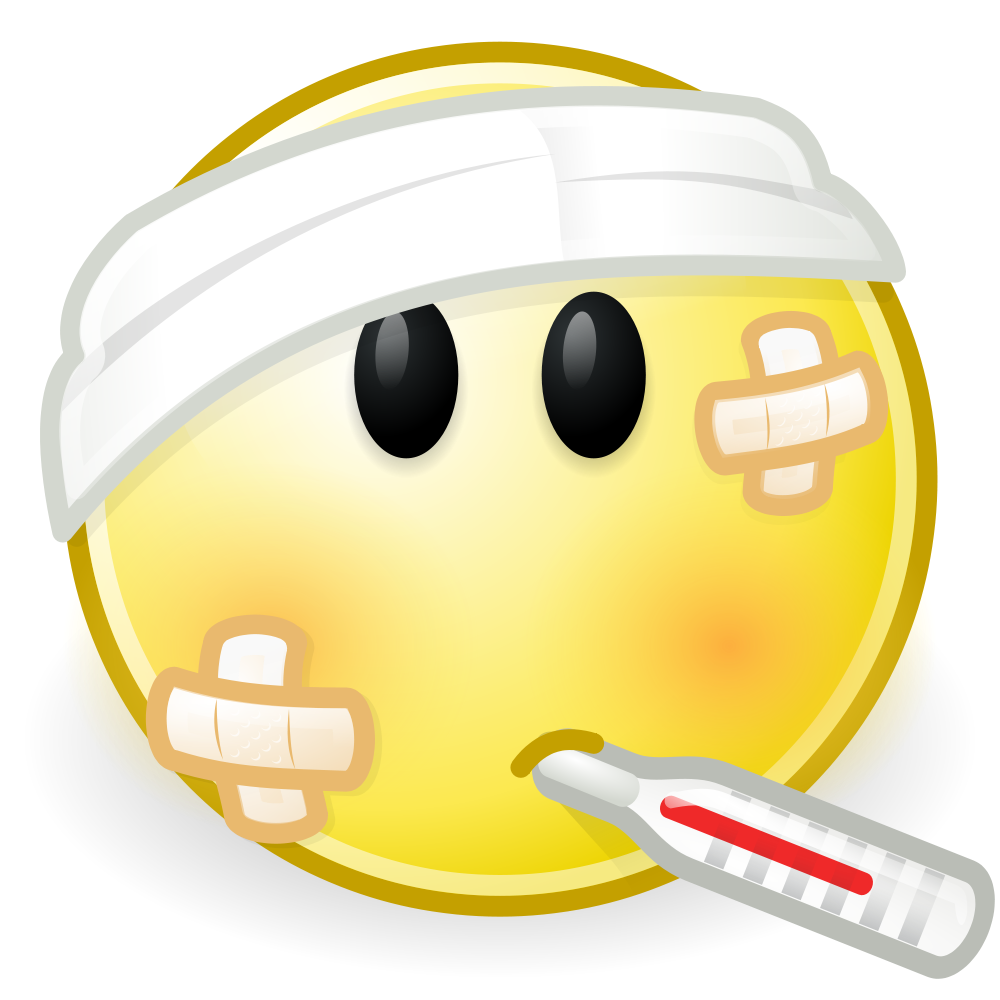 Contento/a
Nervioso/a
Cansado/a
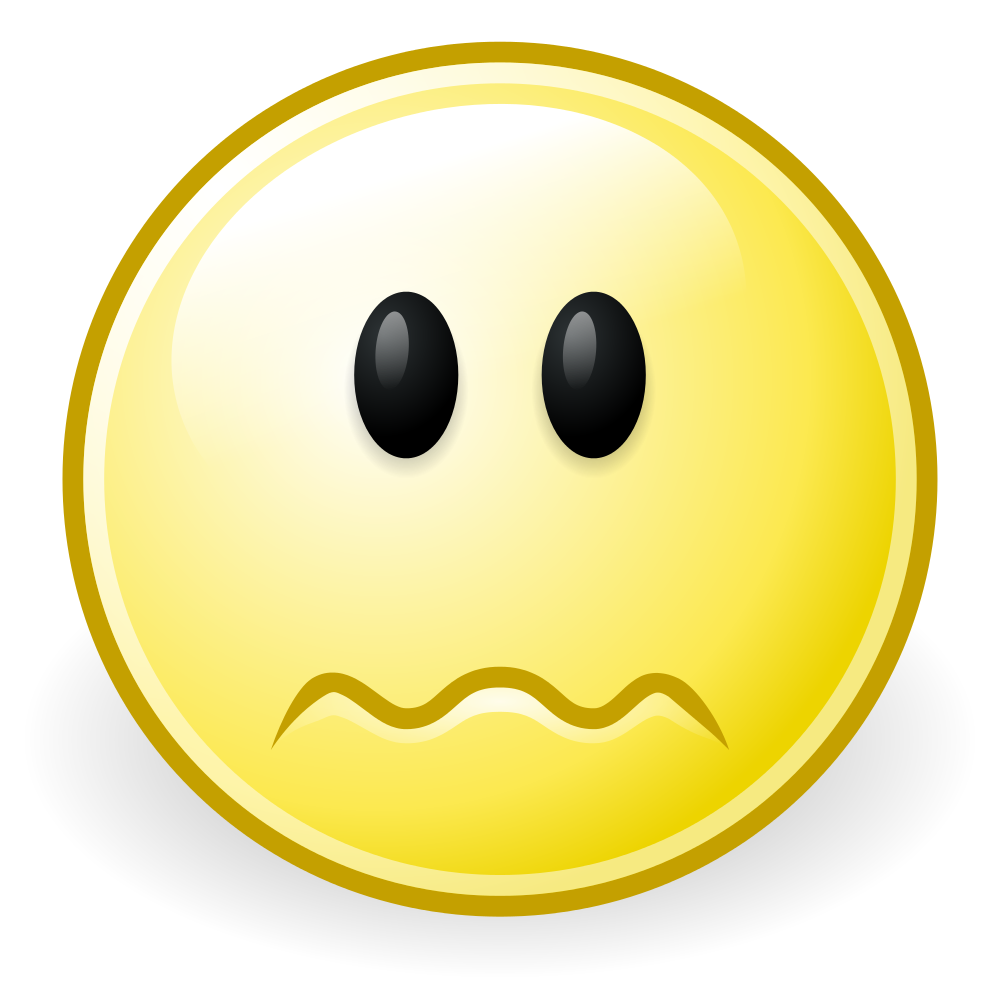 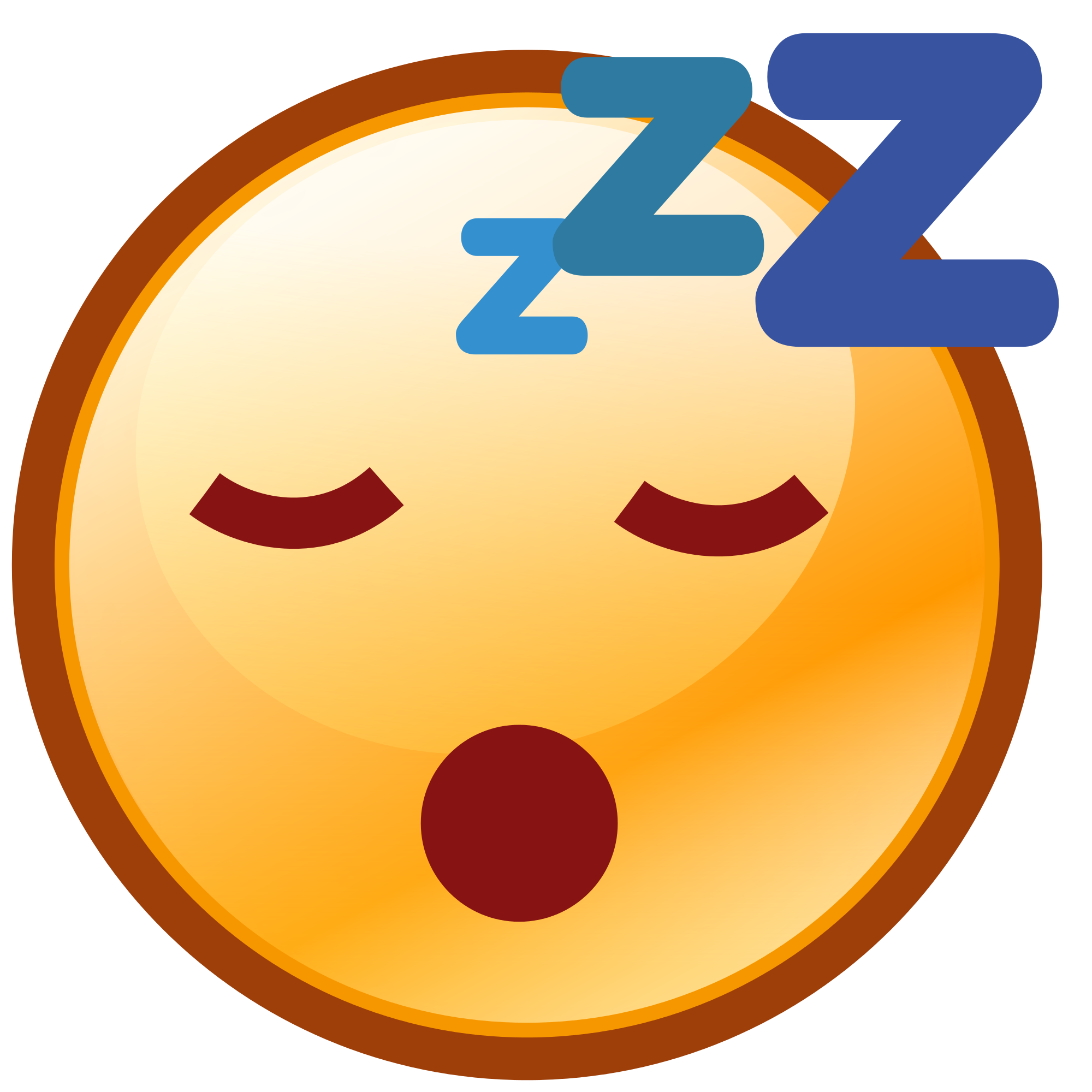 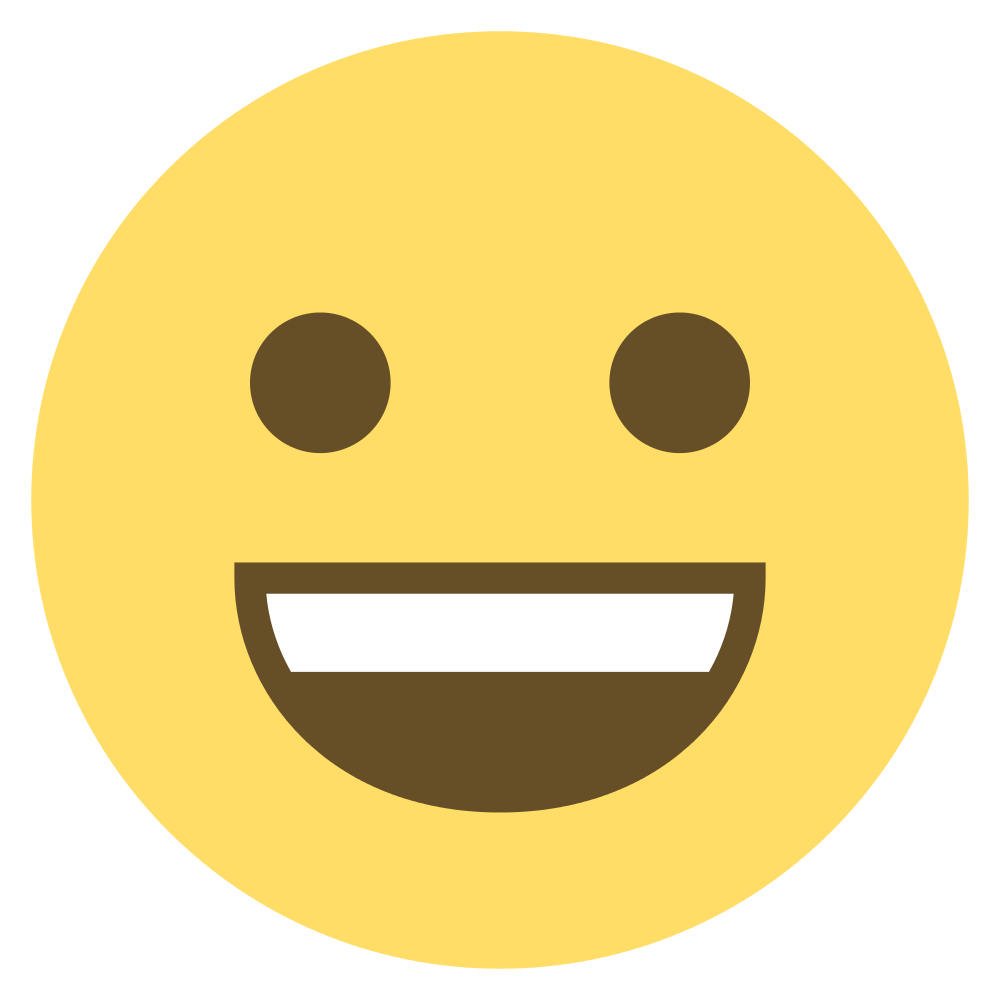 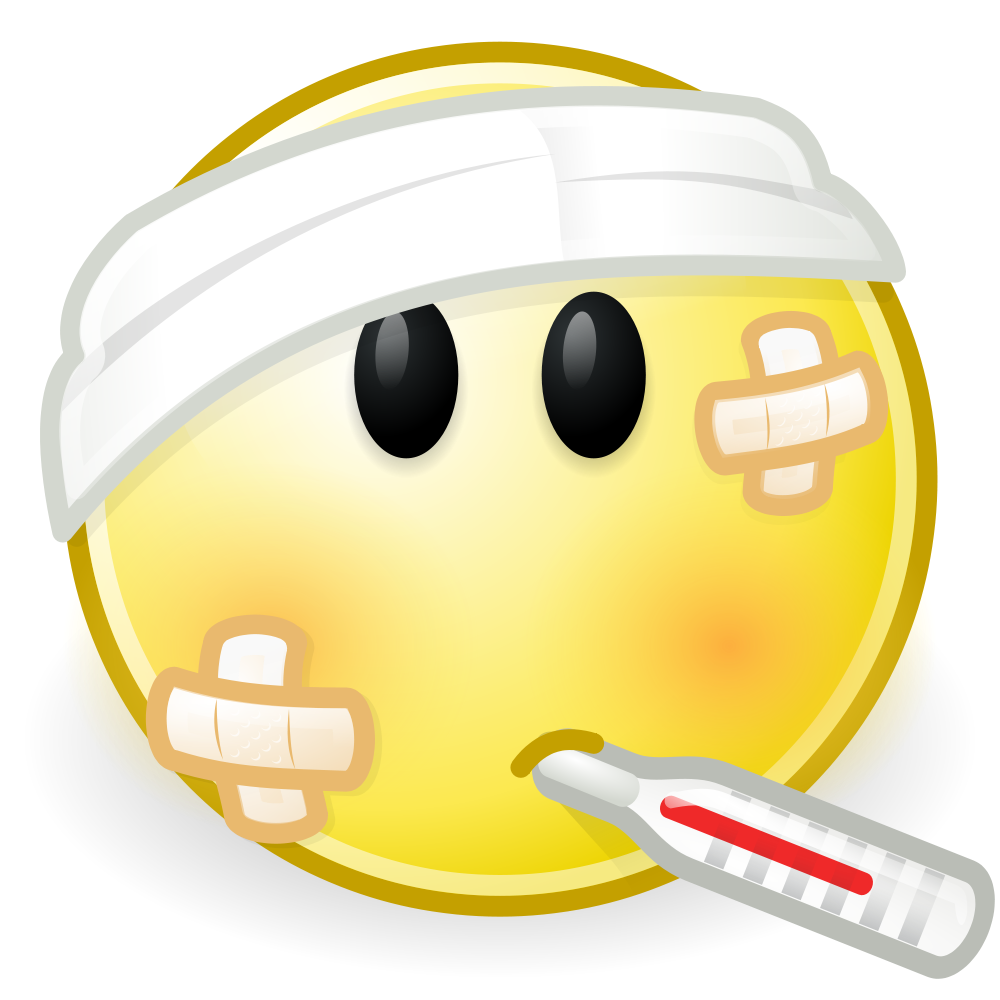 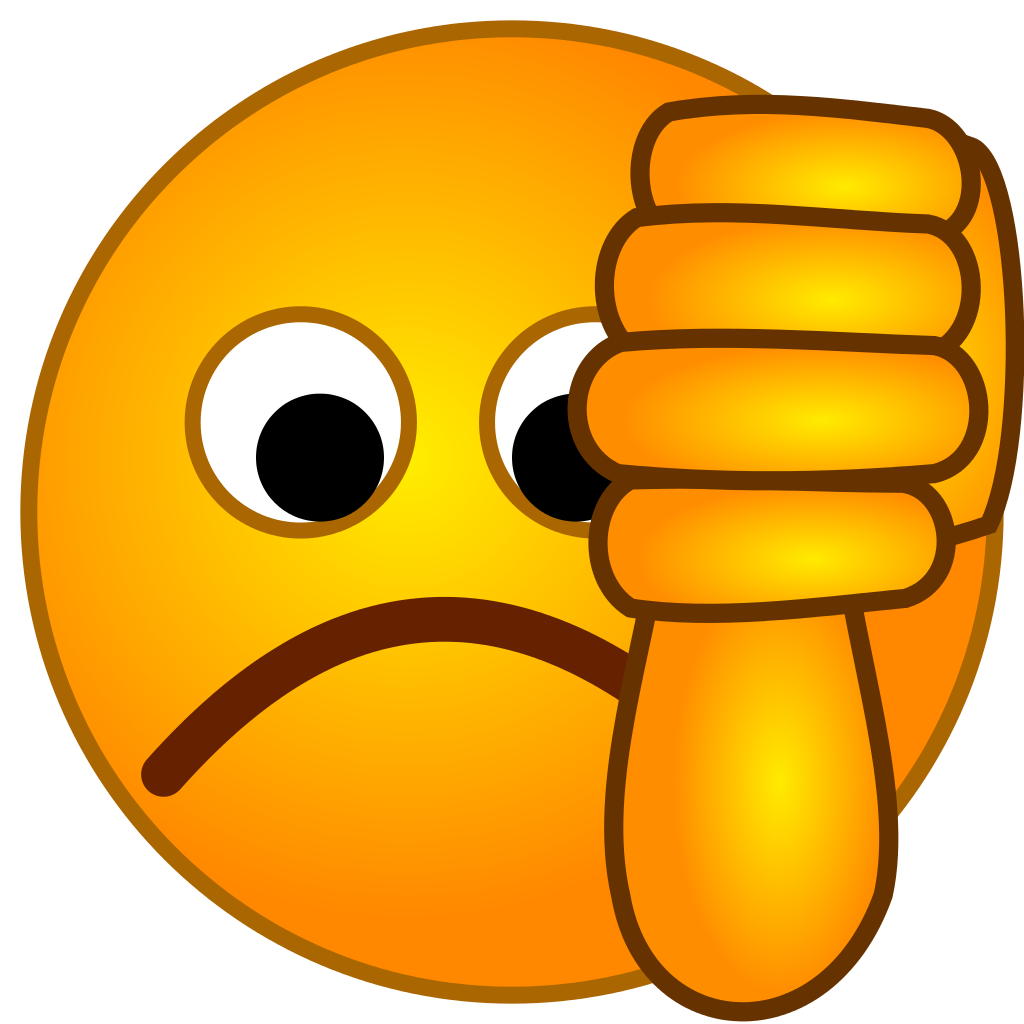 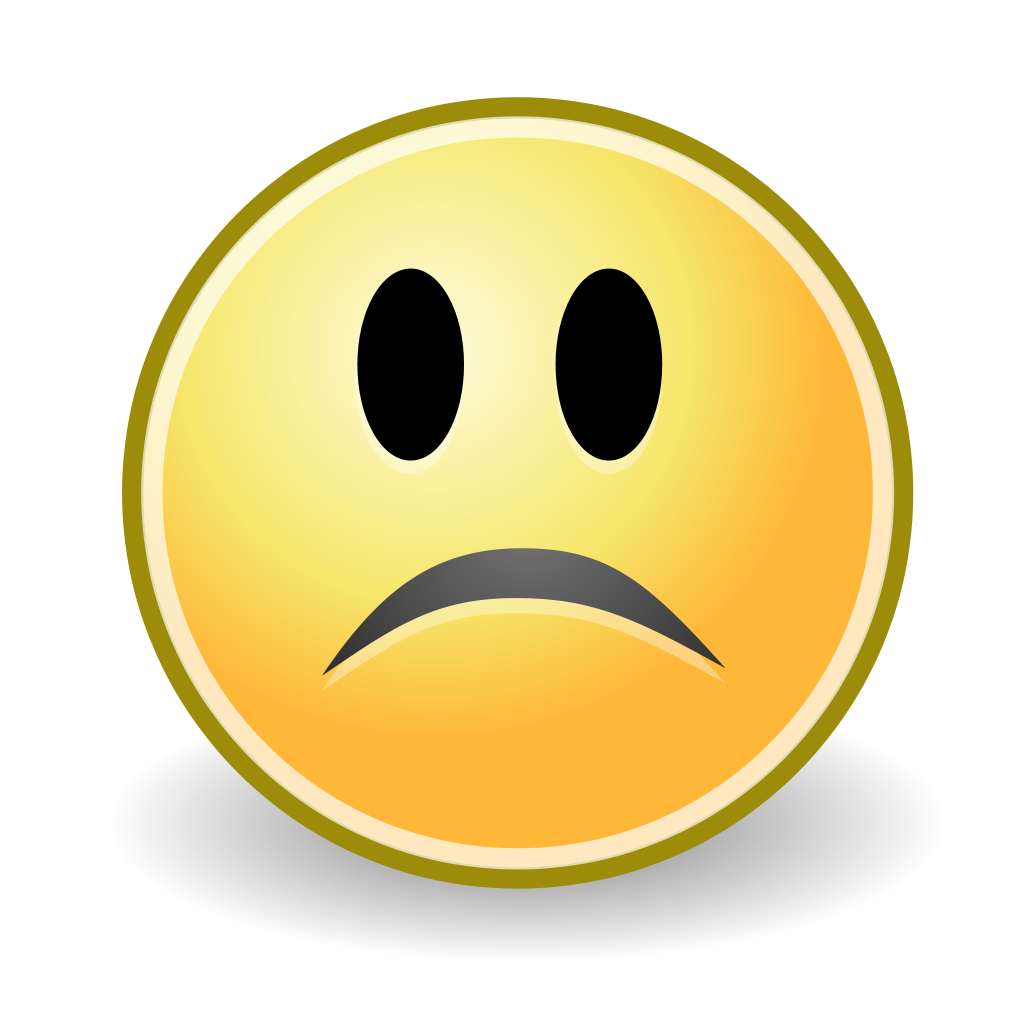 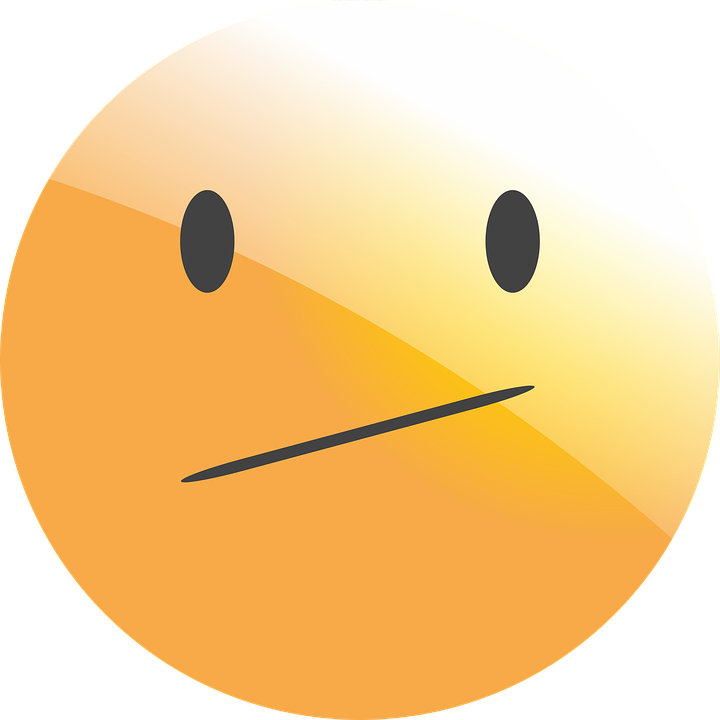 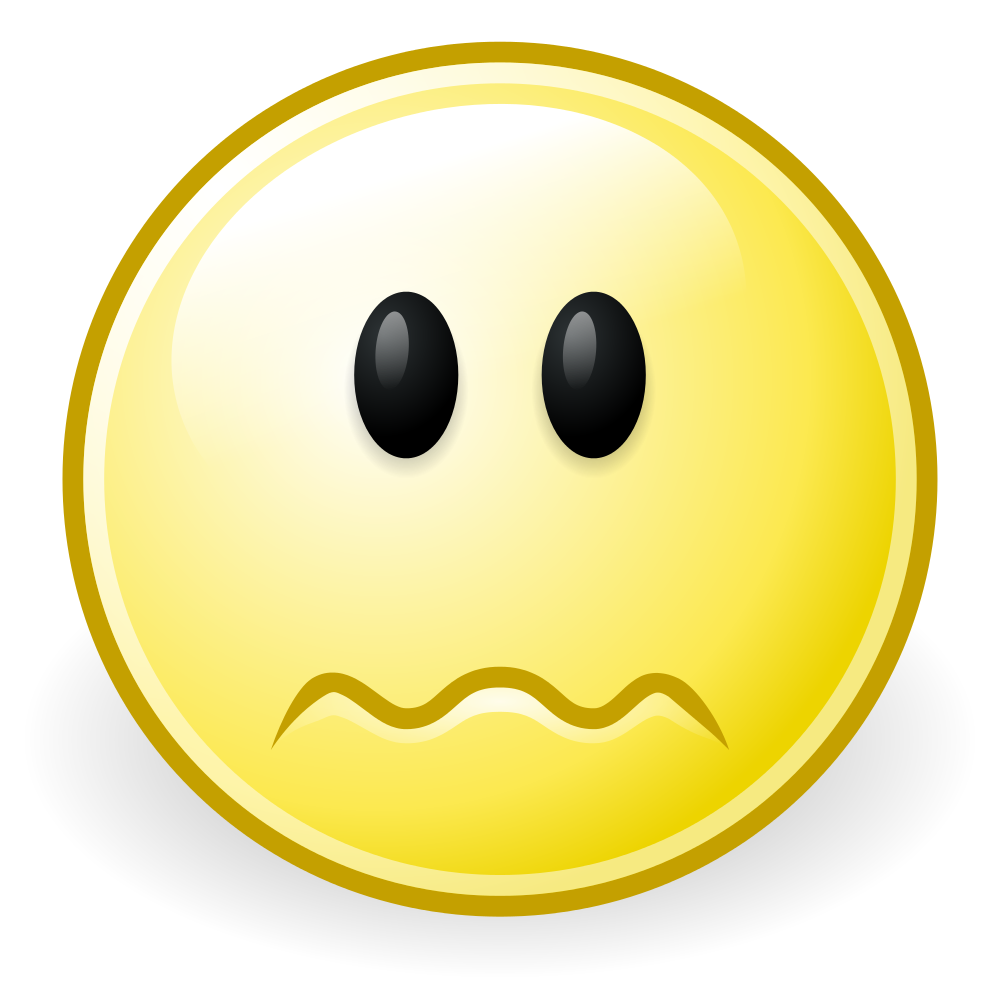 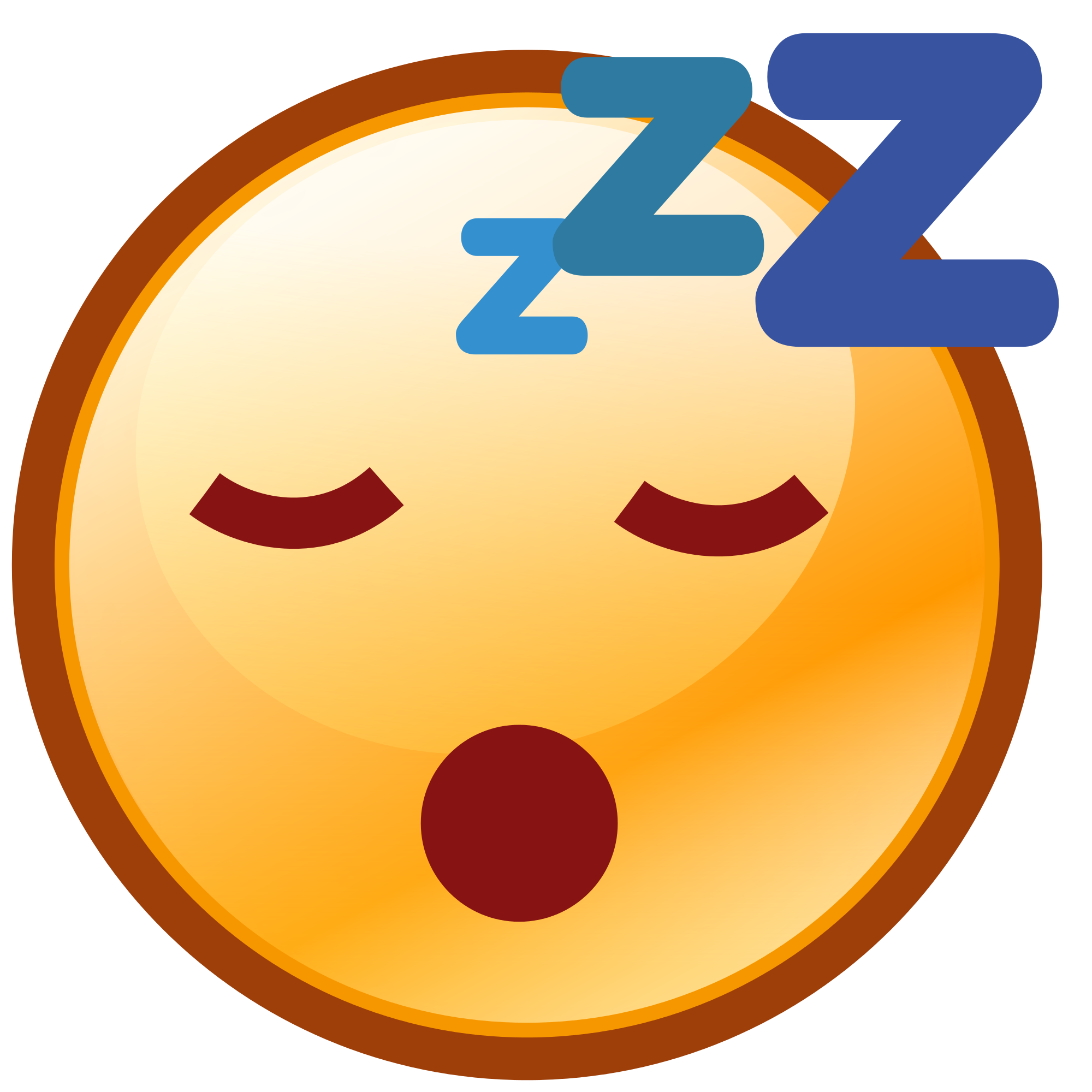 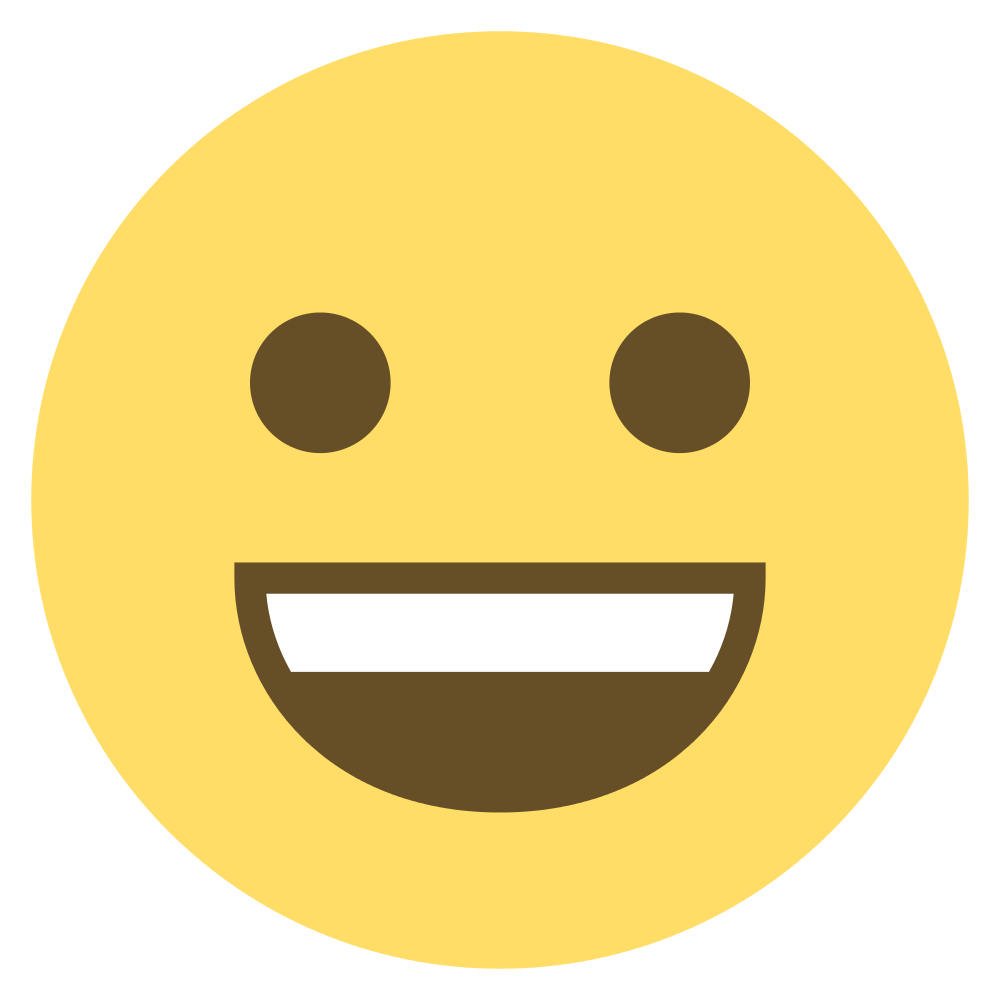 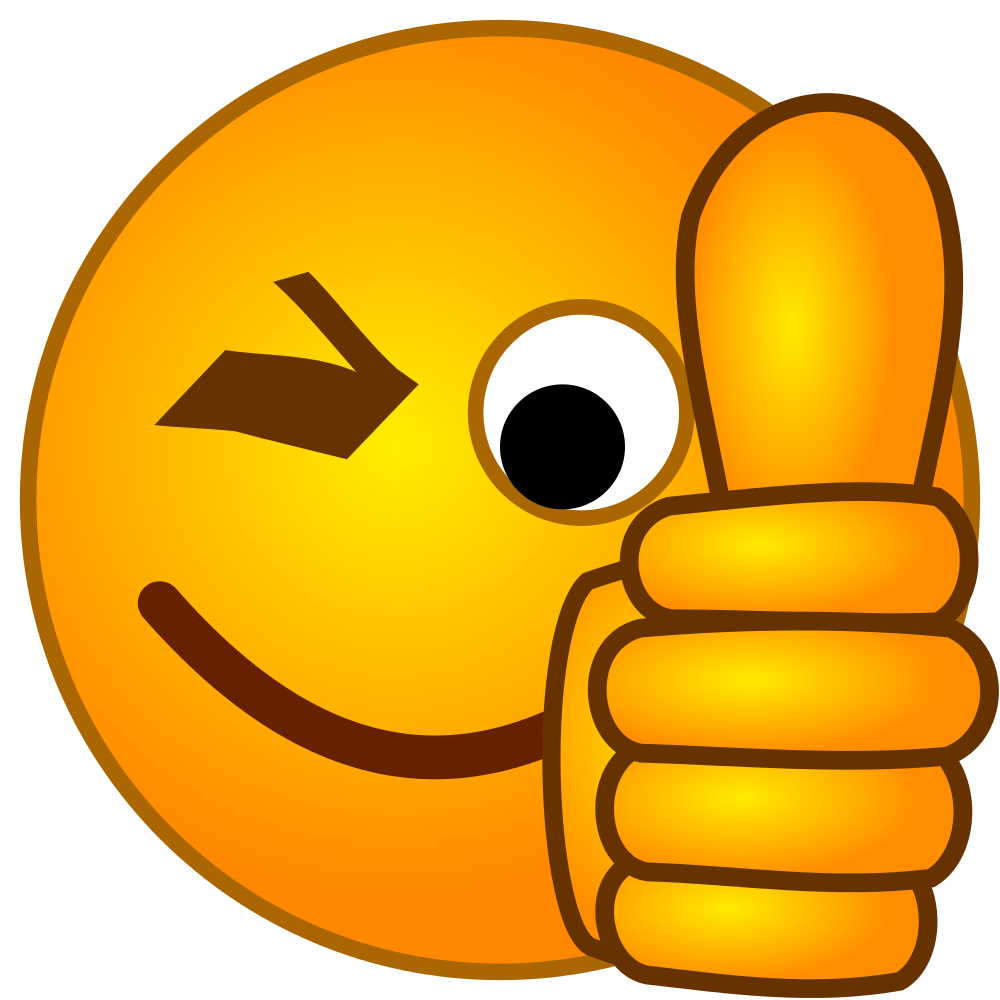